Des biodéchets au biogaz
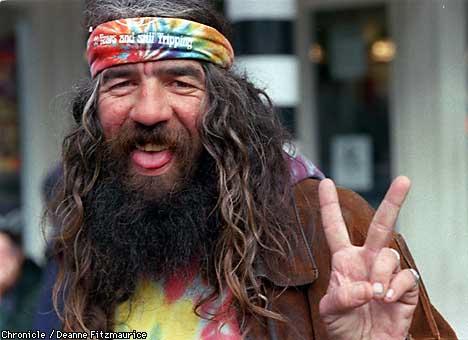 Marché de la science - 30 septembre 2019
I- Les biodéchets : késkecé ?

Biodéchets = déchets organiques = déchets putrescibles 
= déchets fermentescibles.
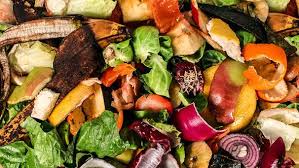 Déchets issus de ressources naturelles animales ou végétales = matière organique
Déchets ménagers biodégradables : 
déchets alimentaires, déchets verts, papiers et cartons.
Déchets non ménagers biodégradables :
effluents d’élevage et de culture (fumiers, résidus de récoltes, etc.) 
déchets municipaux (boues de stations d’épuration des eaux urbaines, etc.).
Les biodéchets : késkon peut en faire ?
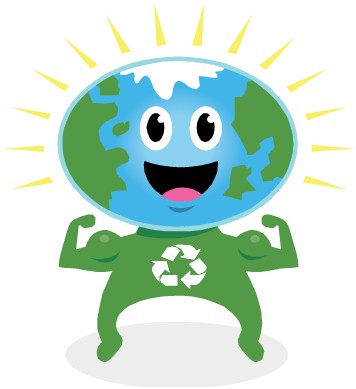 Incinération = émissions de gaz à effet de serre (GES)
‎≠

Optimisation et valorisation de ces déchets =  nouvelles ressources :
énergie verte (biogaz) 
engrais  (compost)
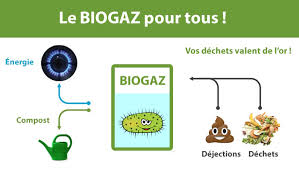 II- La formation du biogaz
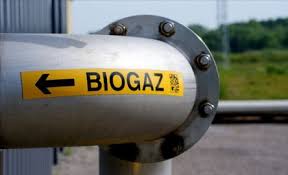 Se dégradent sous l’action des bactéries et d’autres 
micro-organismes : ils pourrissent et fermentent. : 
“digestion anaérobie” ou  “fermentation bactérienne” 
et produisent du gaz.
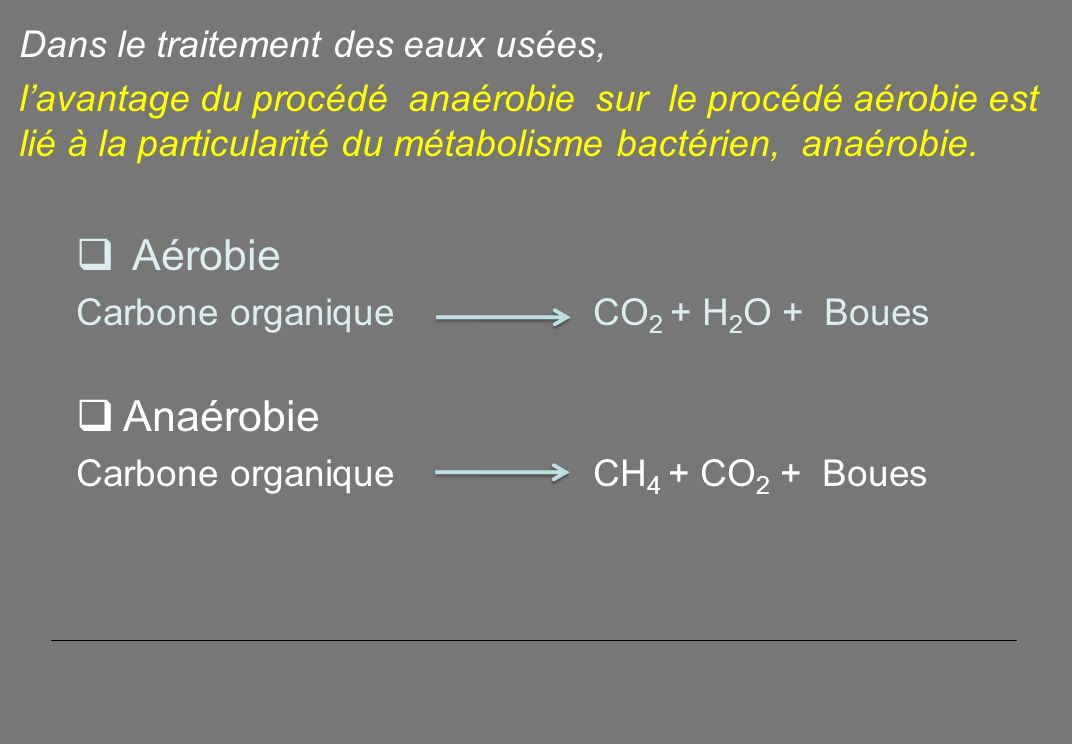 On parle alors de procédé de méthanisation
Par exemple :
Le digesteur (ou méthaniseur)
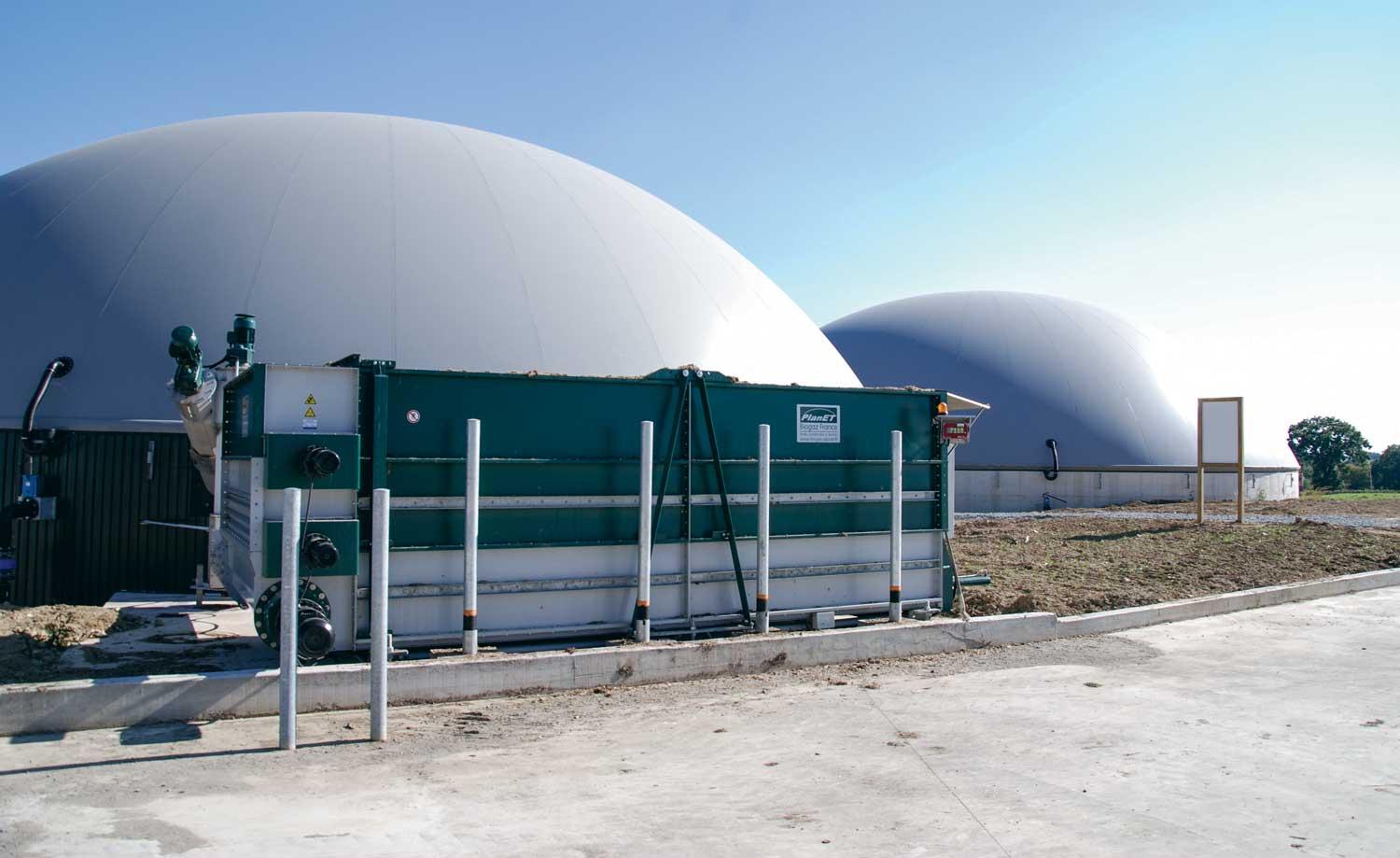 Fonctionnement du digesteur
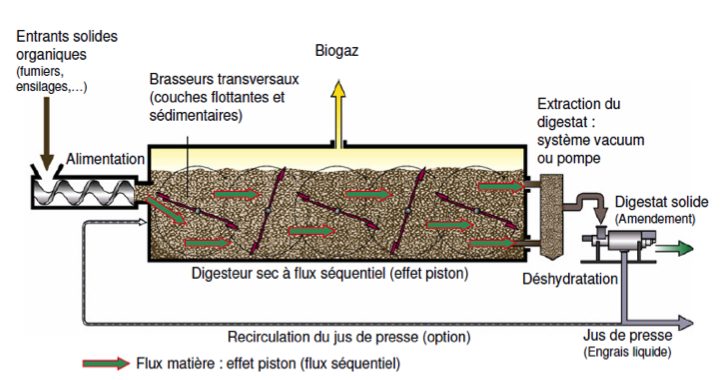 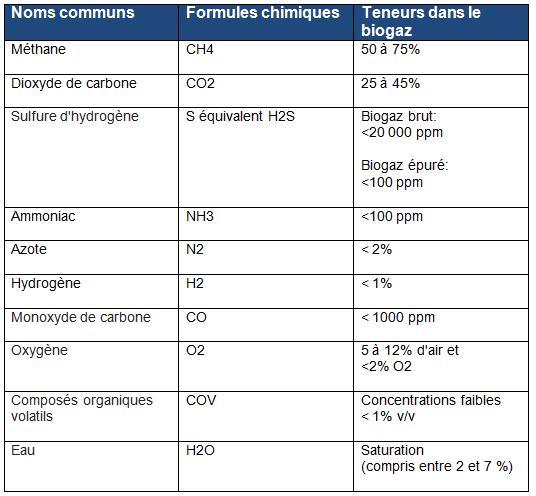 Biogaz : 
issu de la méthanisation
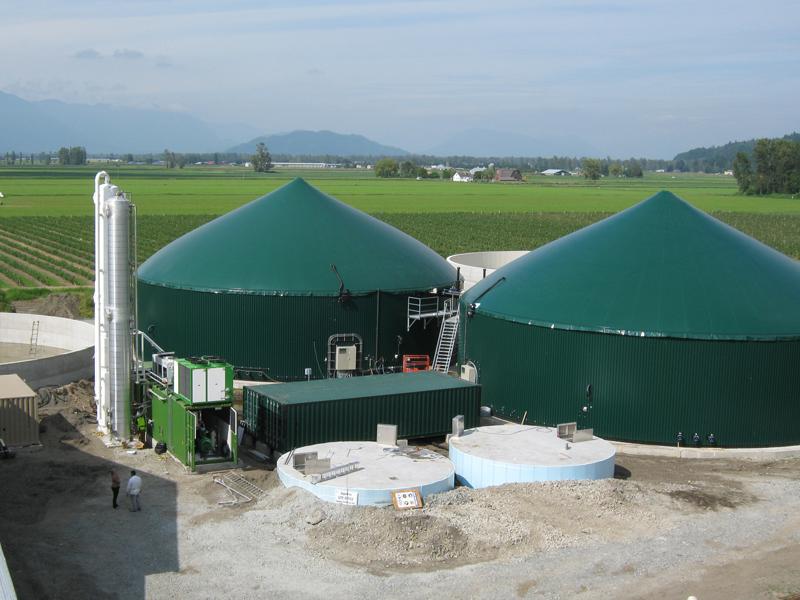 Le biogaz : késkonpeut en faire ?
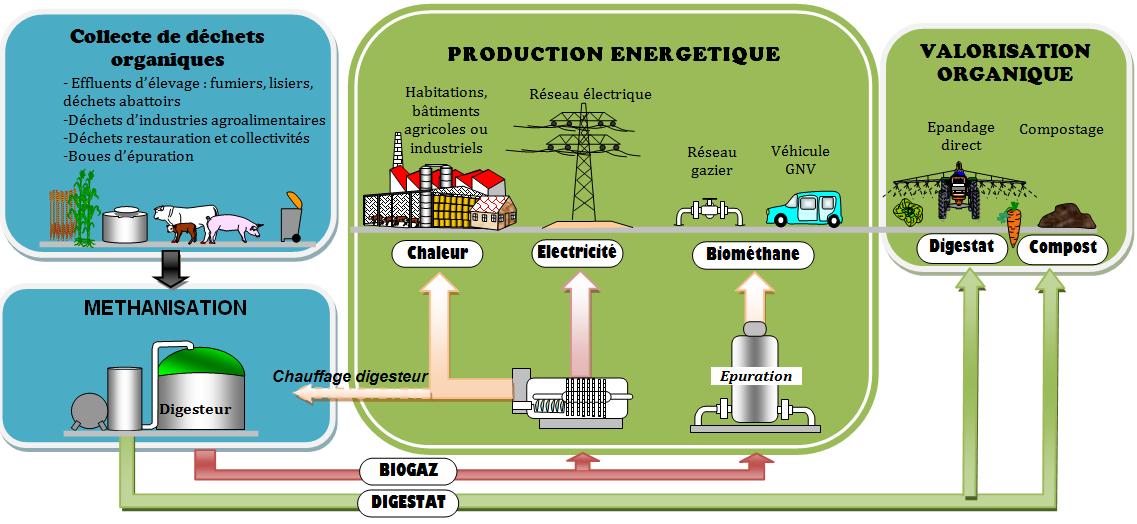 III-  Le biogaz : une énergie renouvelable
Sous-produit indésirable
Produit à forte valeur ajoutée
Processus peu polluant 
Logique d’économie circulaire
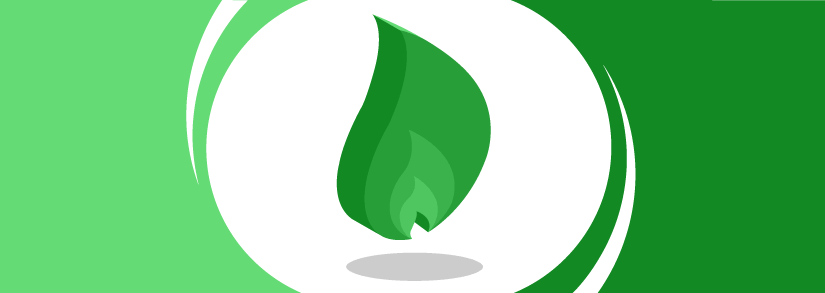 Le biogaz : un danger ?
Risques d’explosion
Risques chimiques et pathogènes
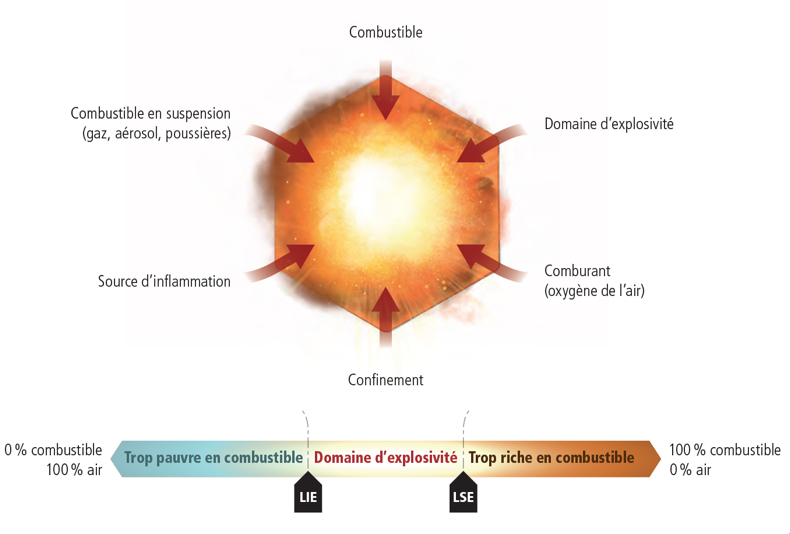 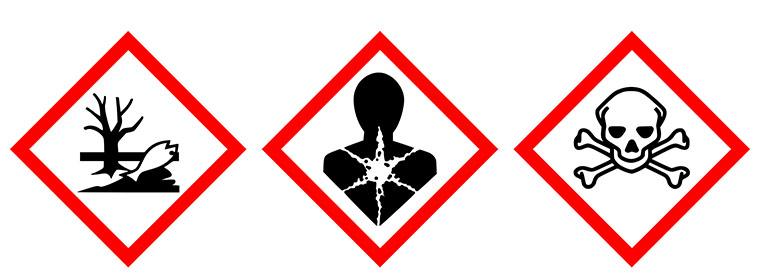 Appauvrissement des sols
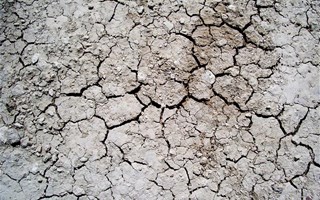 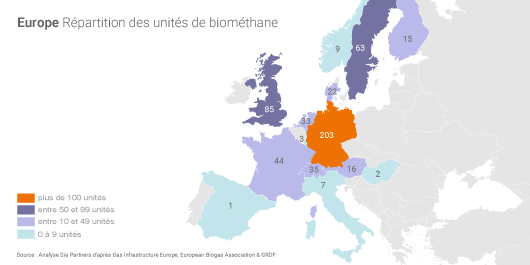 Quelques données
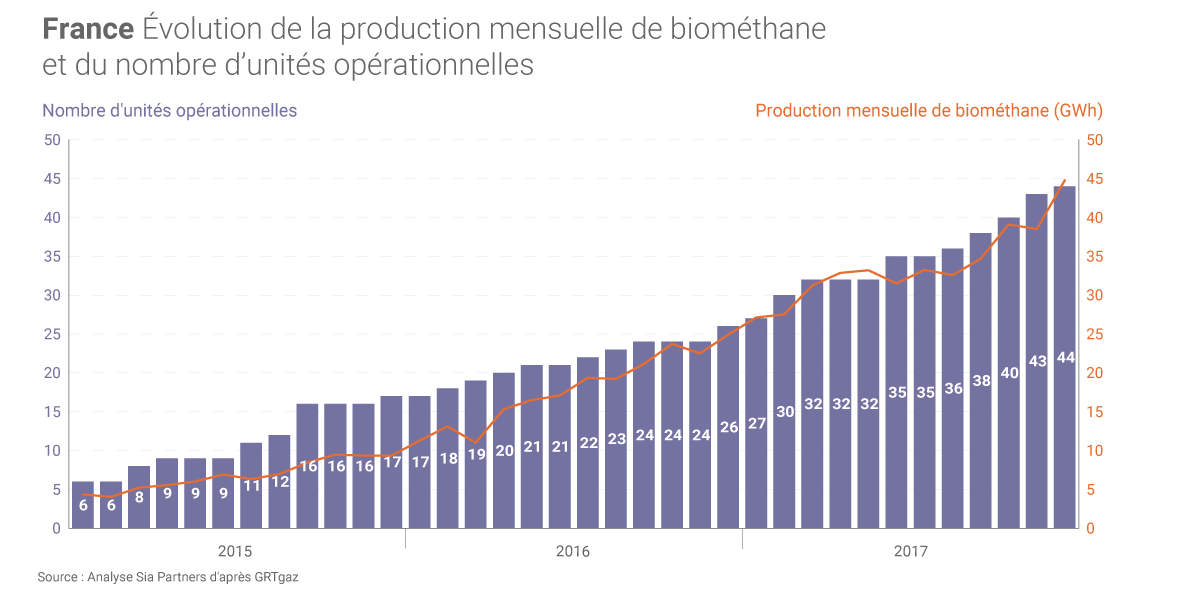 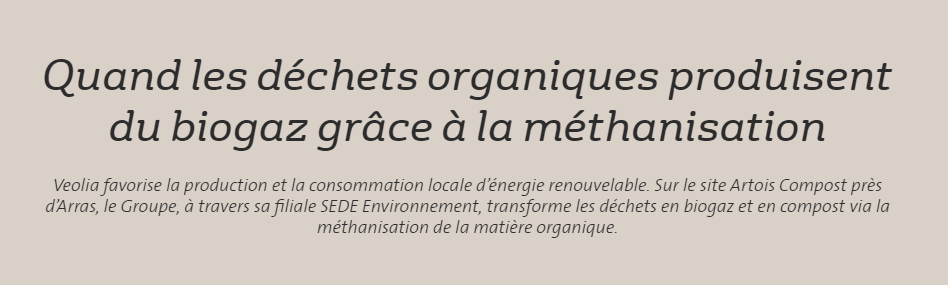 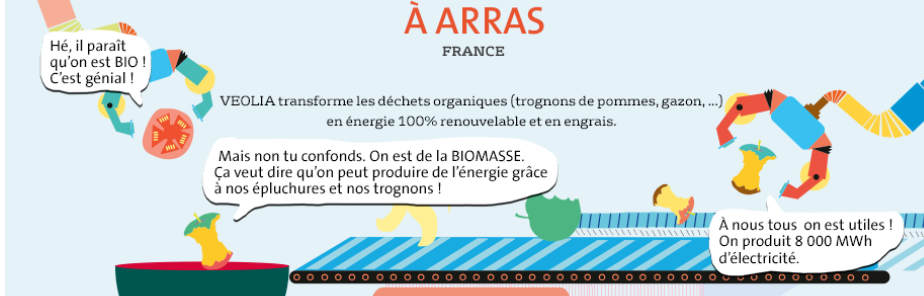 Glossaire
Traduction
What is Biogas? A Beginners Guide

Biogas is a type of biofuel that is naturally produced from the decomposition of organic waste. When organic matter, such as food scraps and animal waste, break down in an anaerobic environment (an environment absent of oxygen) they release a blend of gases, primarily methane and carbon dioxide.  Because this decomposition happens in an anaerobic environment, the process of producing biogas is also known as anaerobic digestion.
Anaerobic digestion is a natural form of waste-to-energy that uses the process of fermentation to breakdown organic matter. Animal manure, food scraps, wastewater, and sewage are all examples of organic matter that can produce biogas by anaerobic digestion. Due to the high content of methane in biogas (typically 50-75%) biogas is flammable, and therefore produces a deep blue flame, and can be used as an energy source.


Source:
https://www.homebiogas.com/Blog/142/What_is_Biogas%7Cfq%7C_A_Beginners_Guide
“On devrait tous avoir un sachet plastique dans le slip, le remplir au fur et à mesure de la journée et, le soir venu, faire chauffer ses pâtes avec.”
Maxime Cicurel